Ежегодный доклад
Уполномоченного по правам человека
в Забайкальском крае за 2019 год
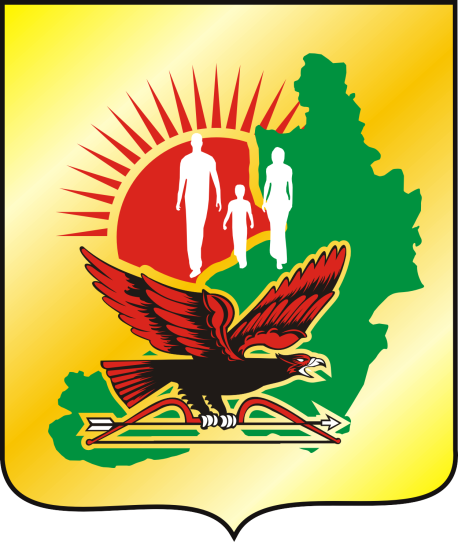 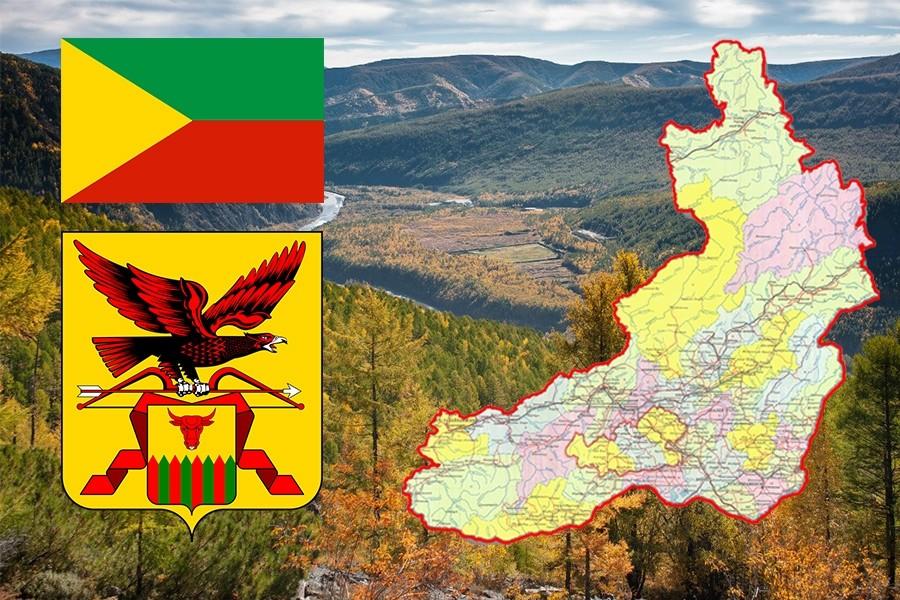 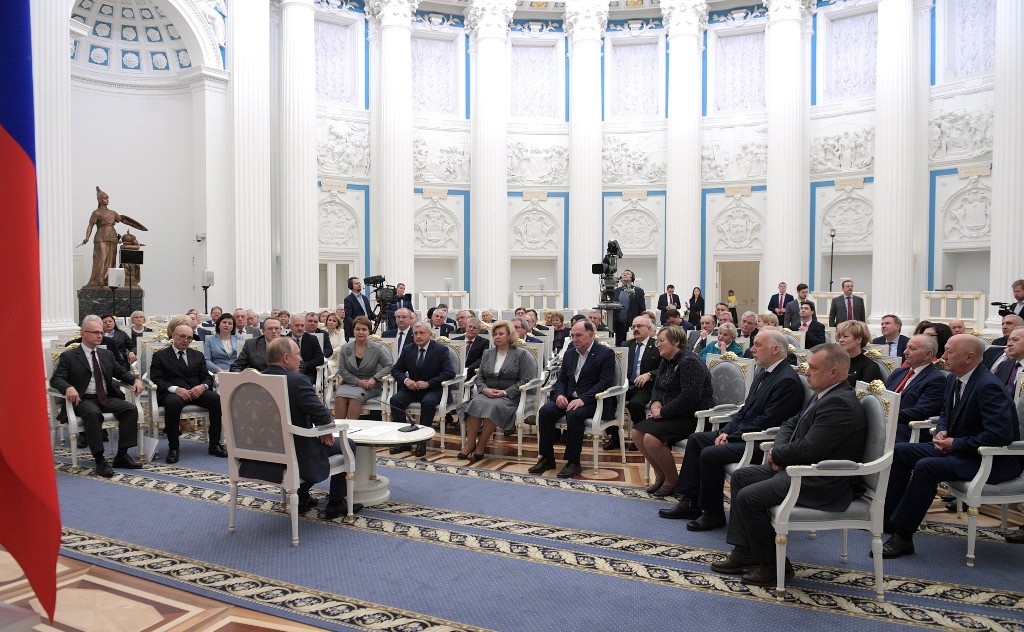 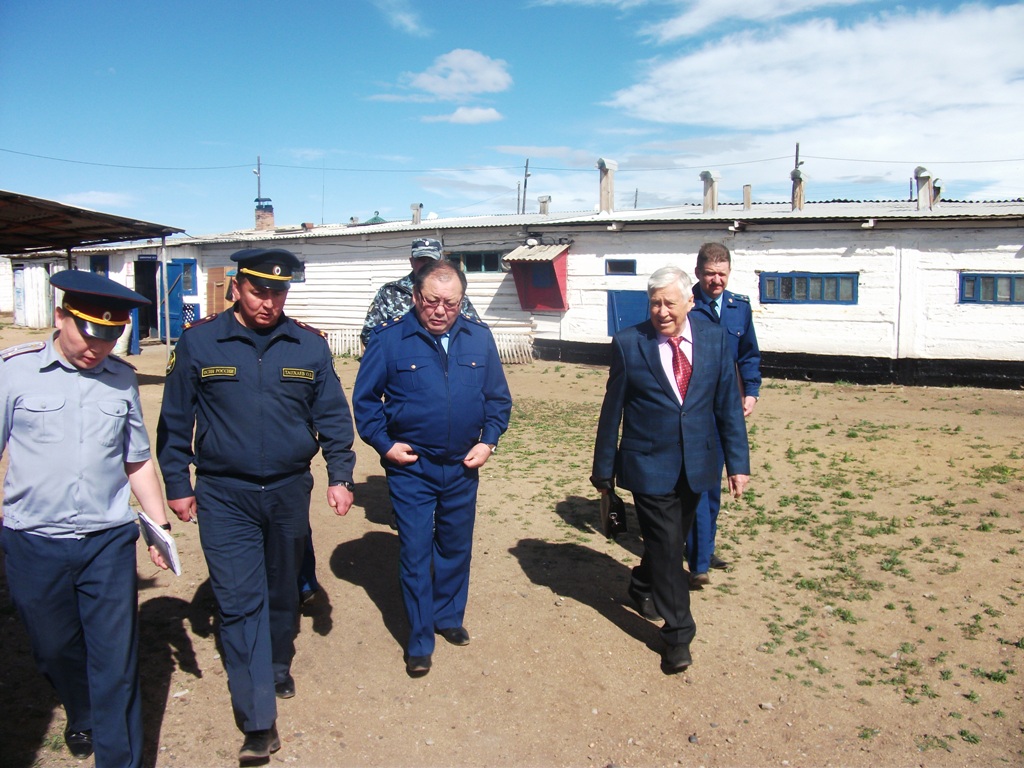 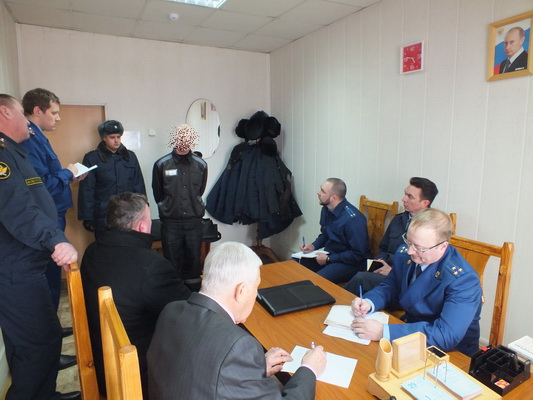 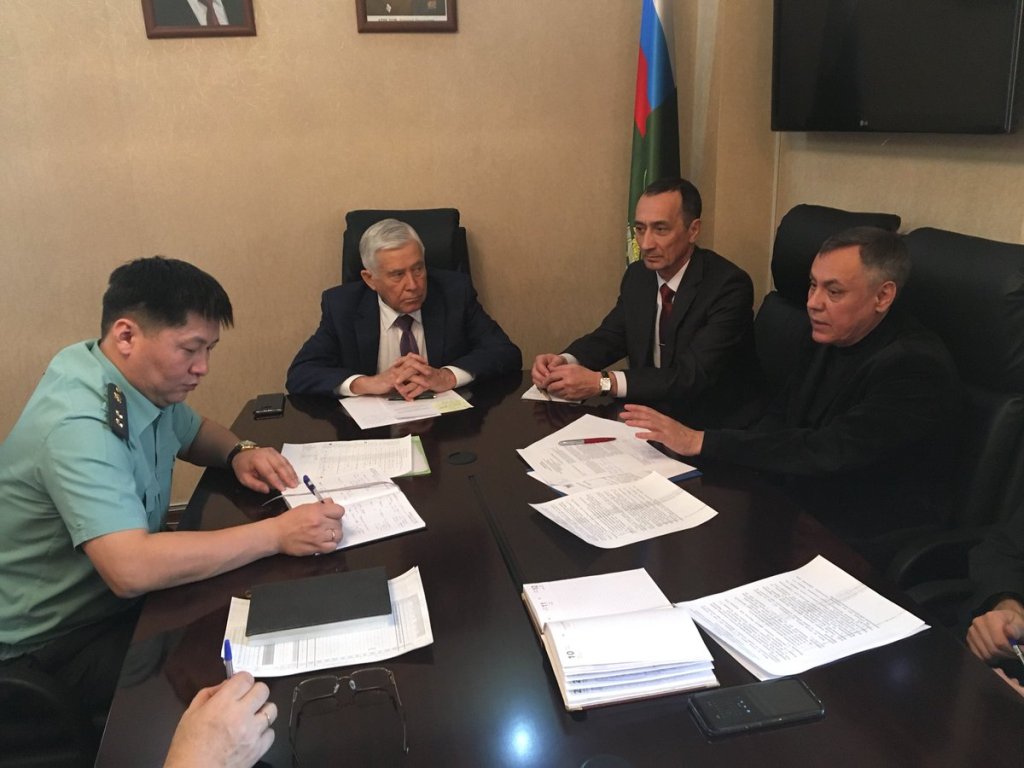 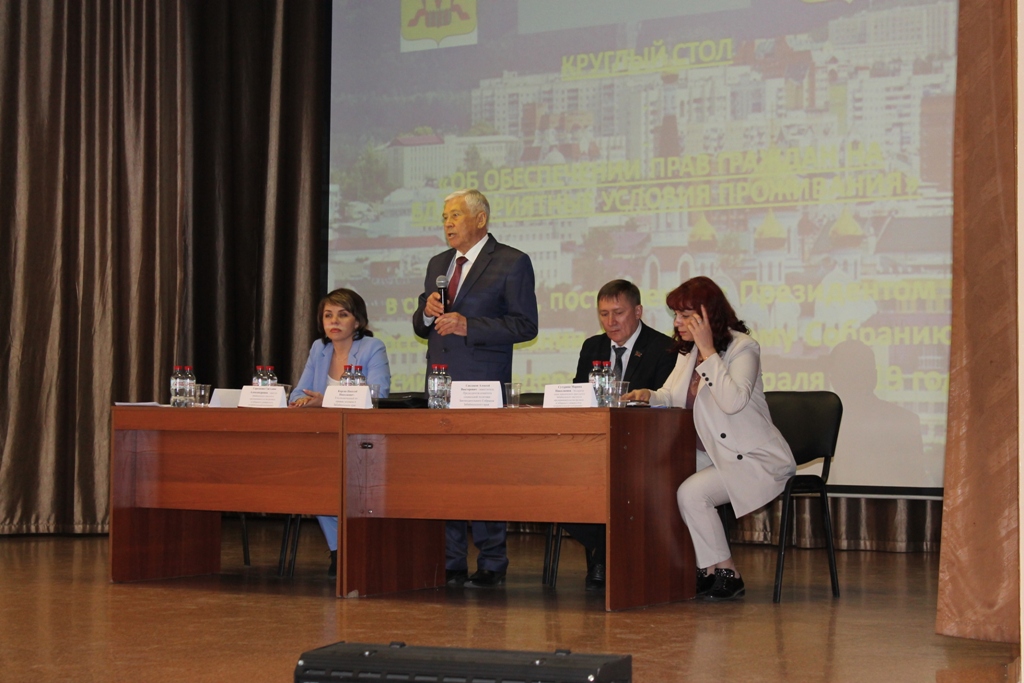 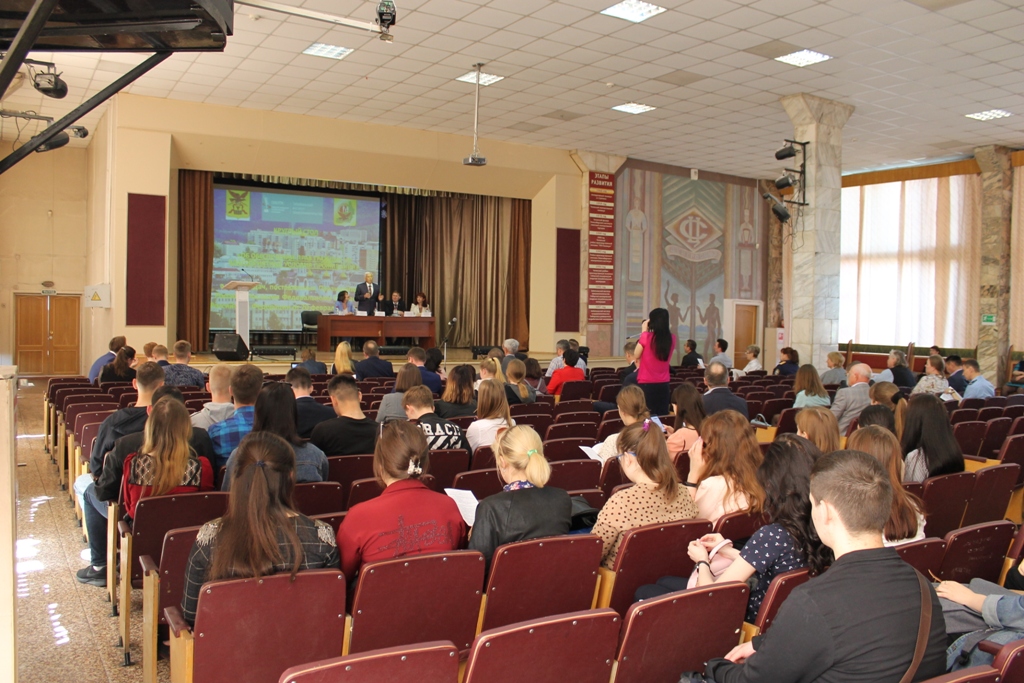 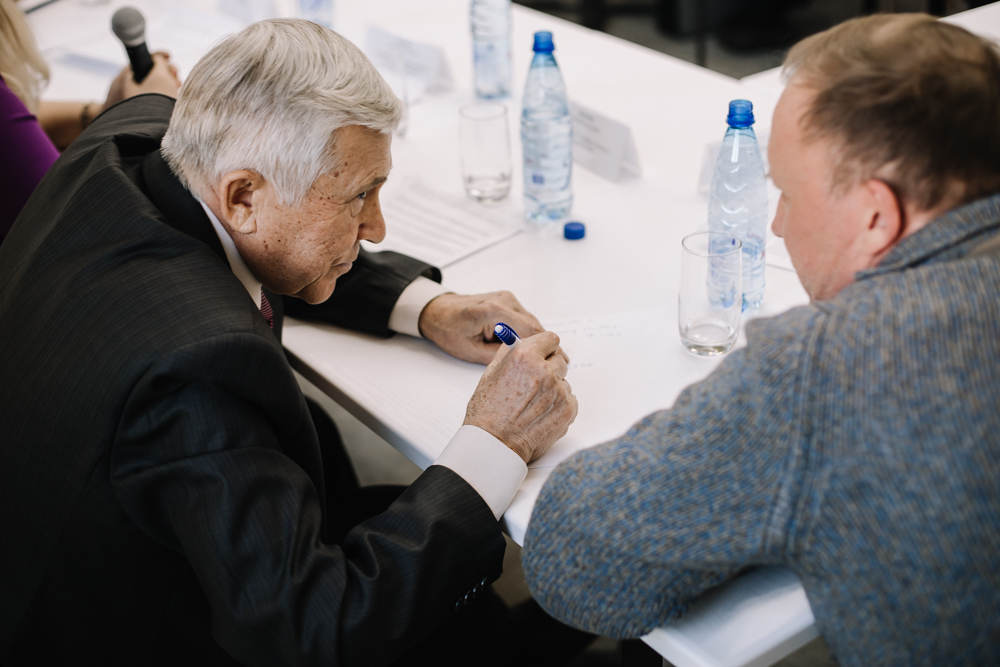 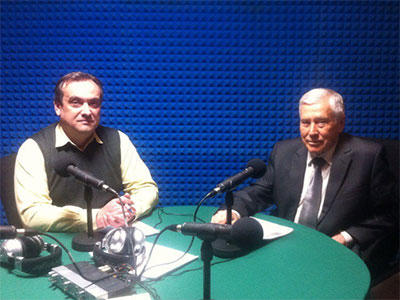 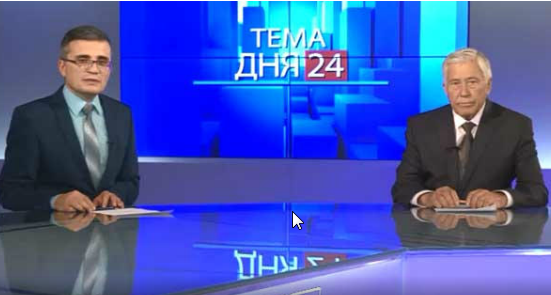 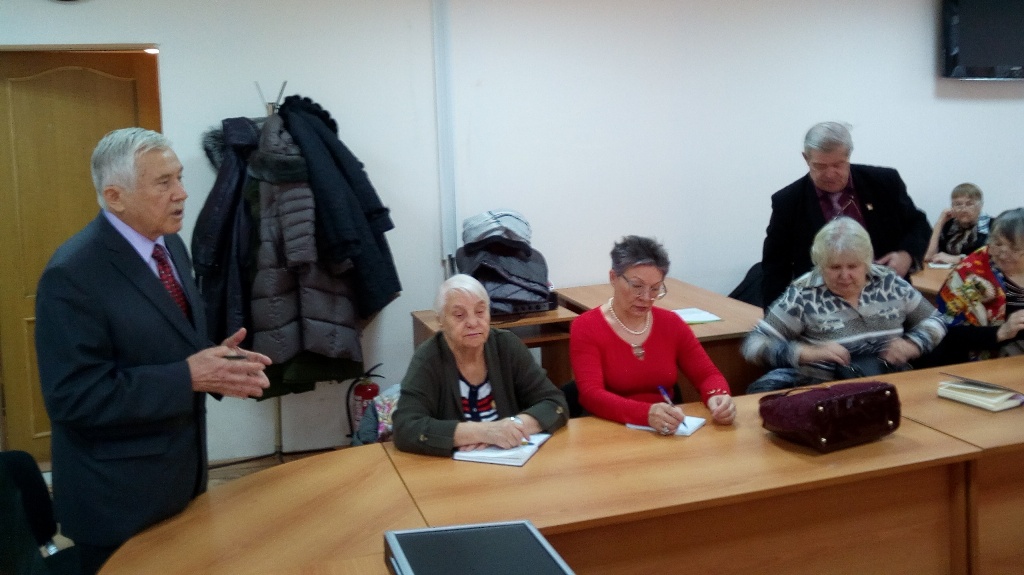 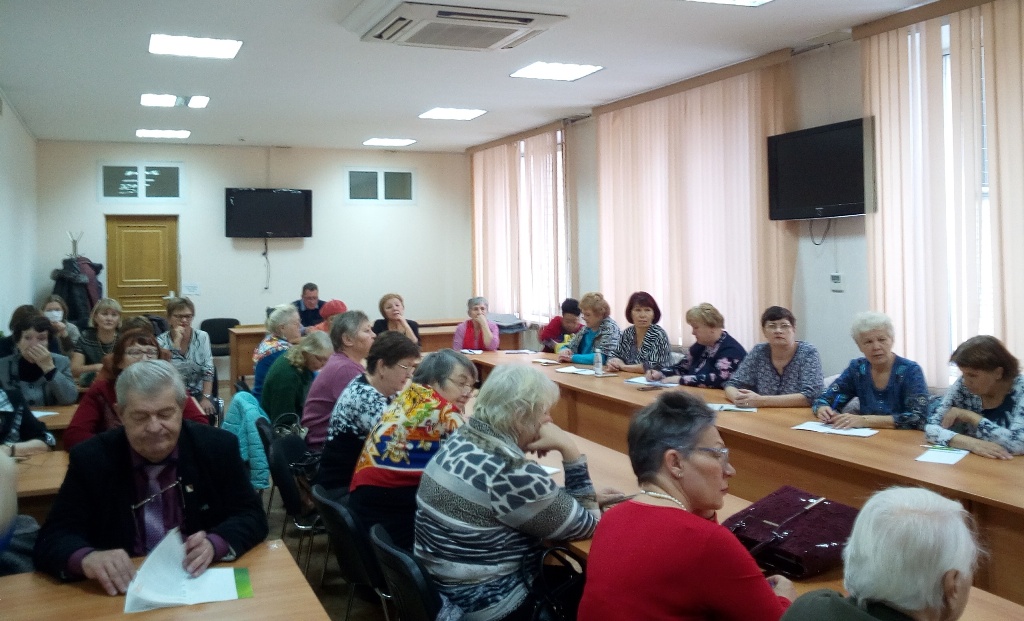 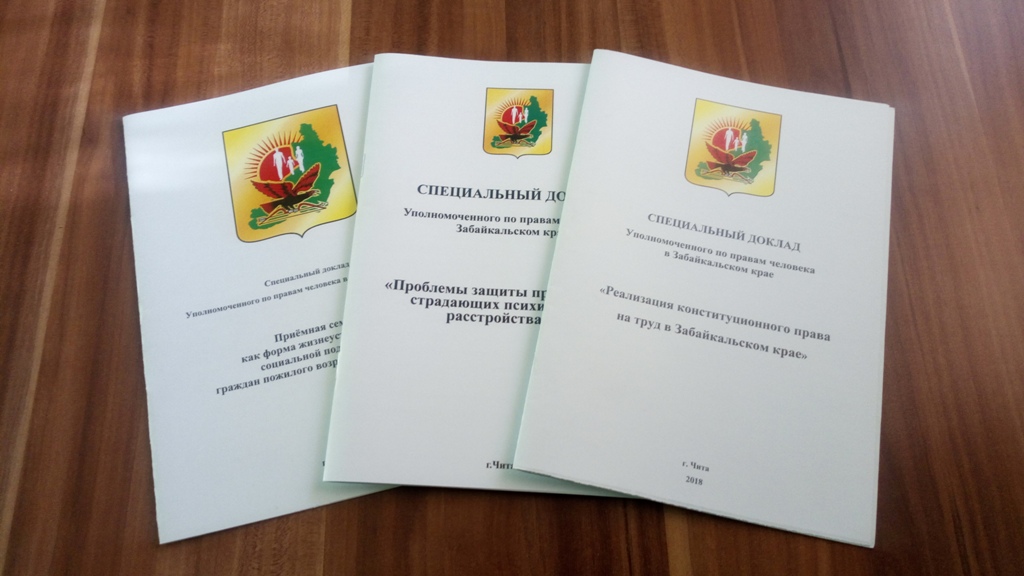 География обращений граждан
География обращений граждан
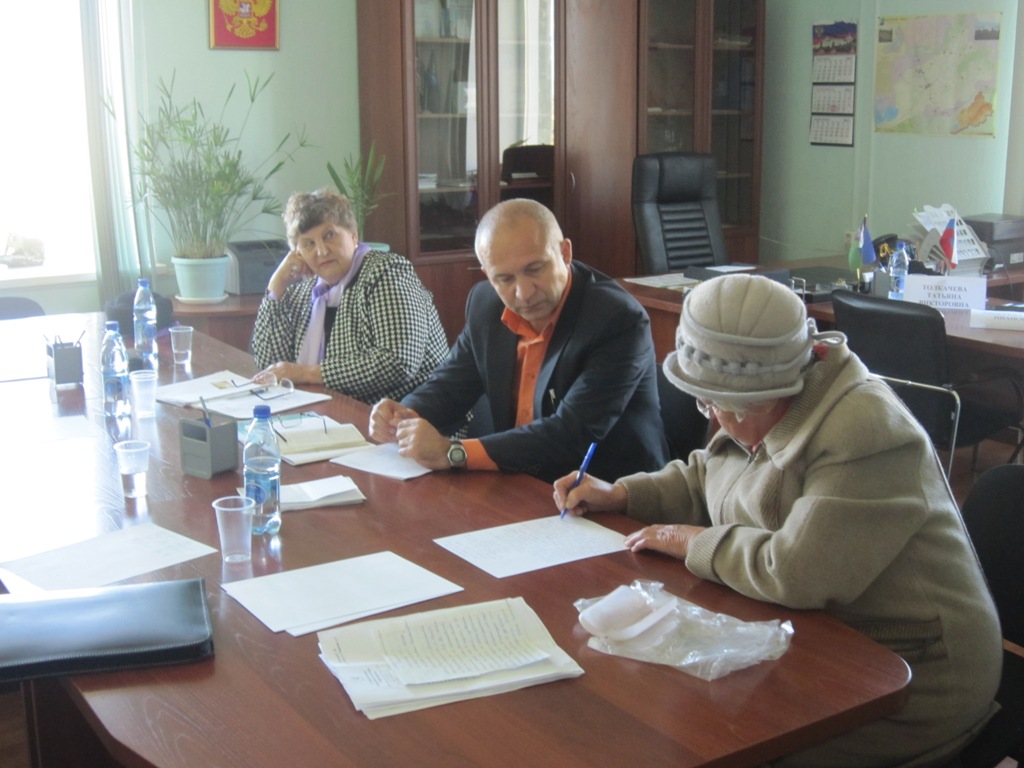 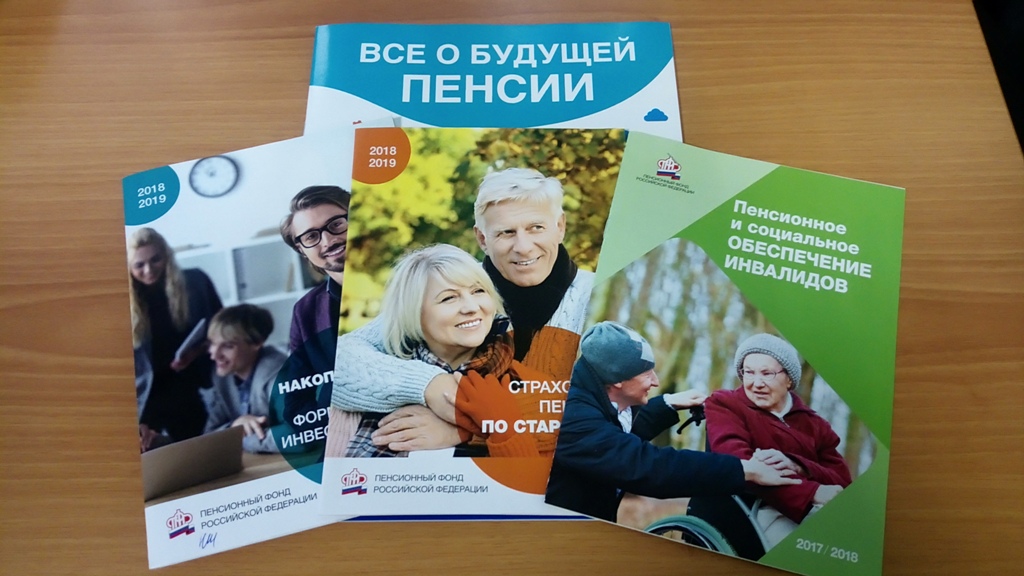 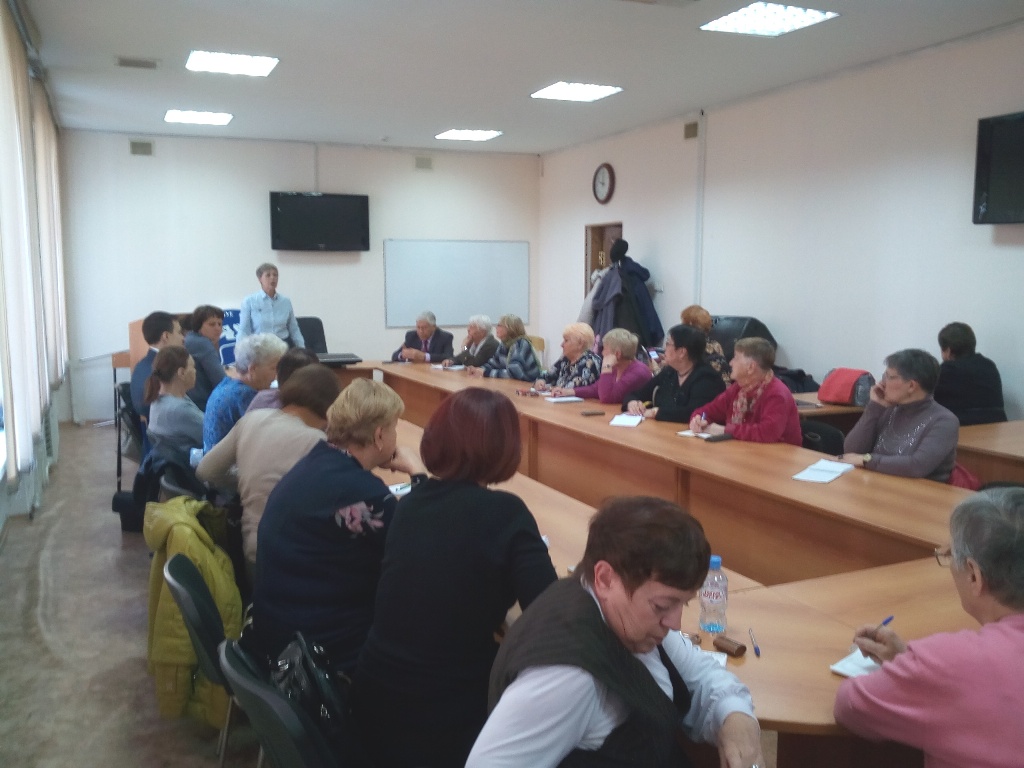 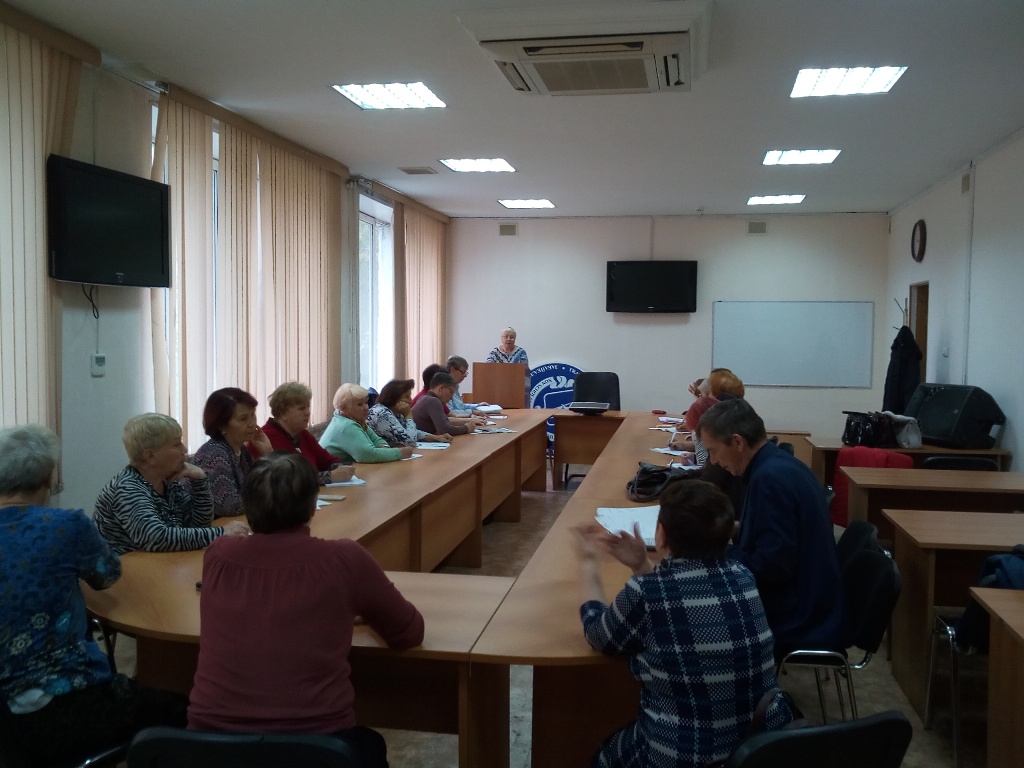 Мероприятия правового марафона
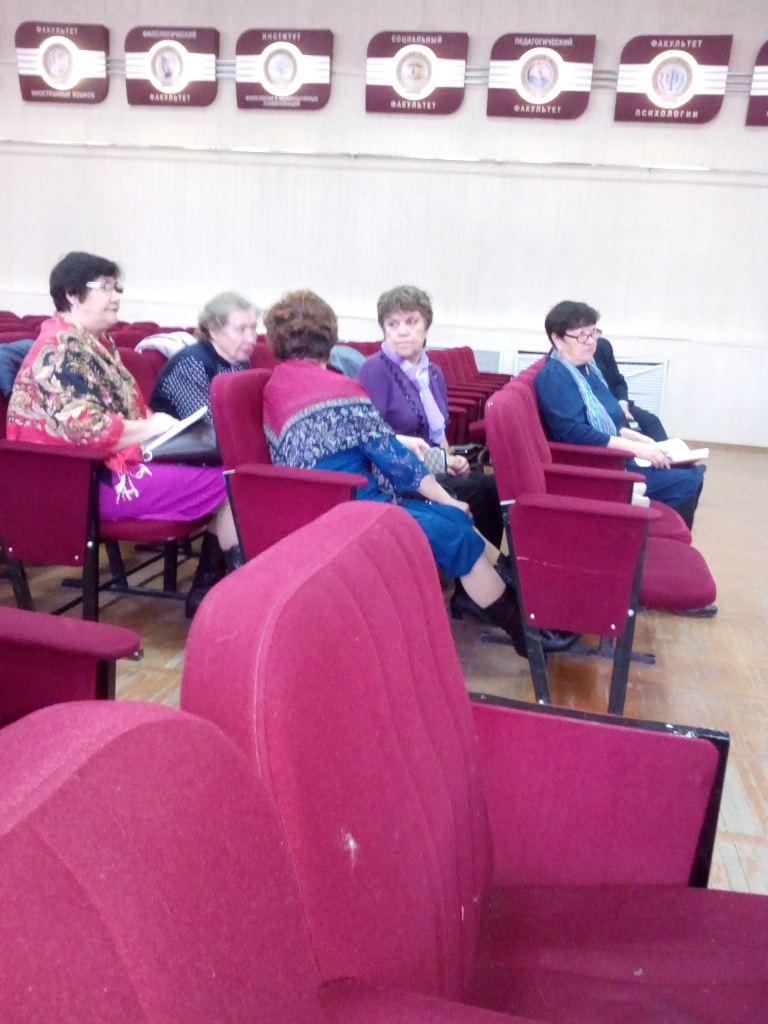 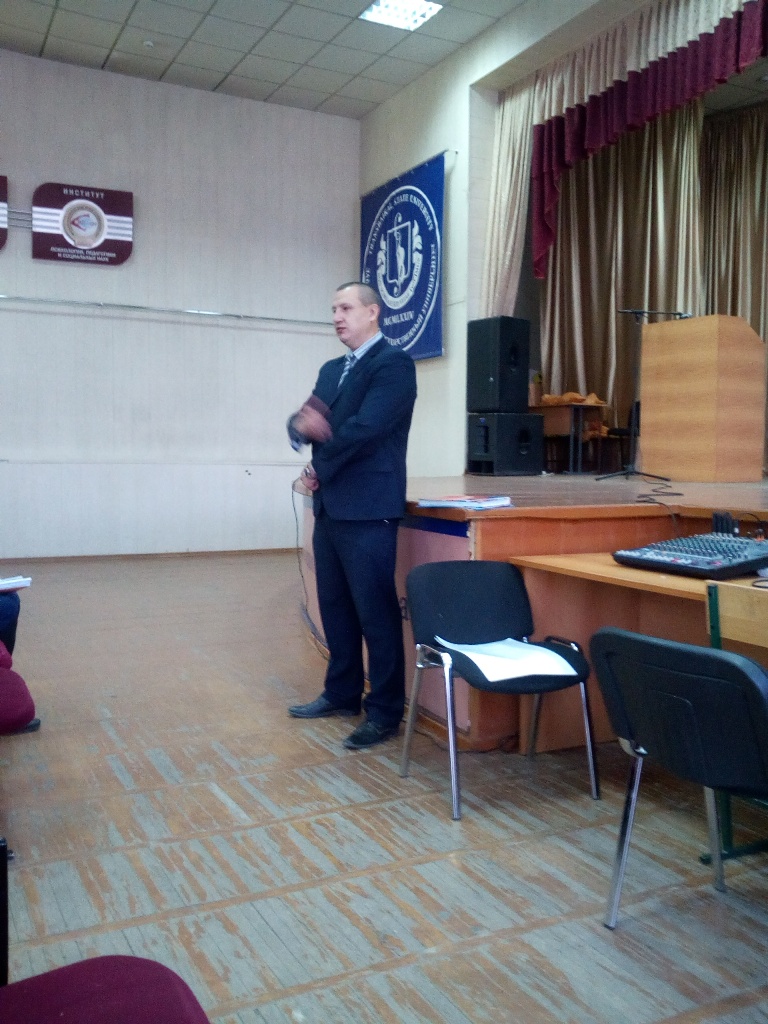 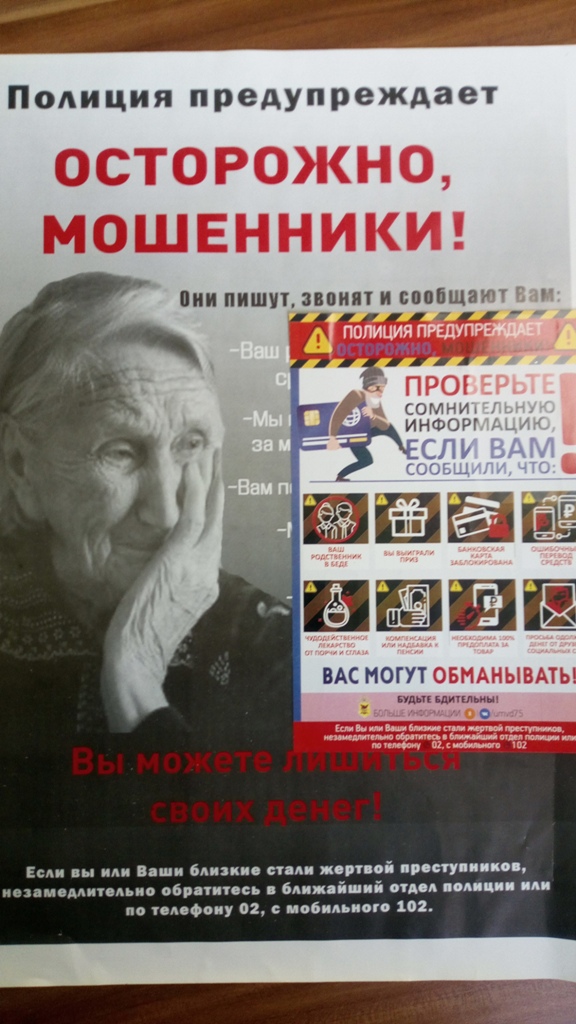 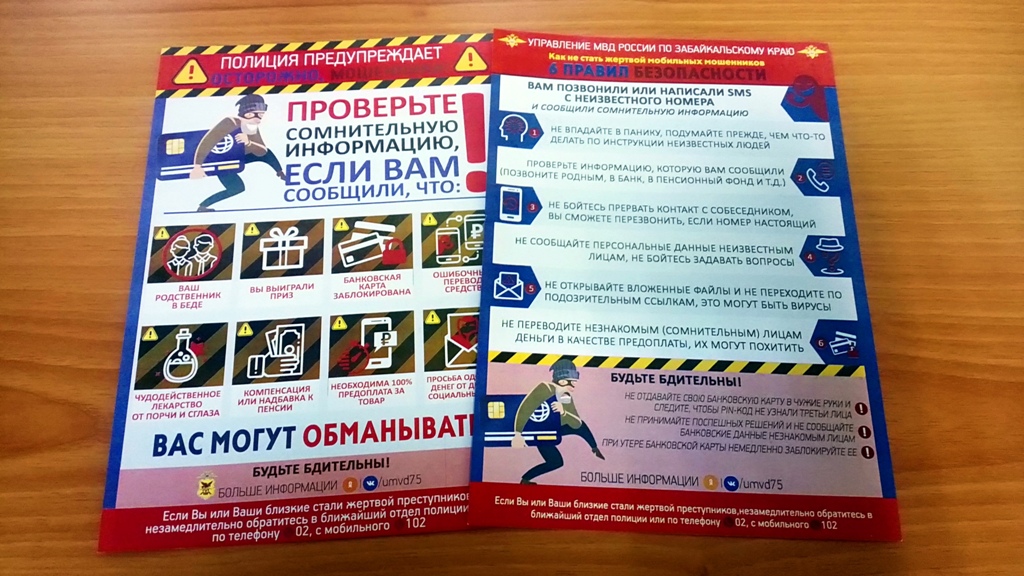 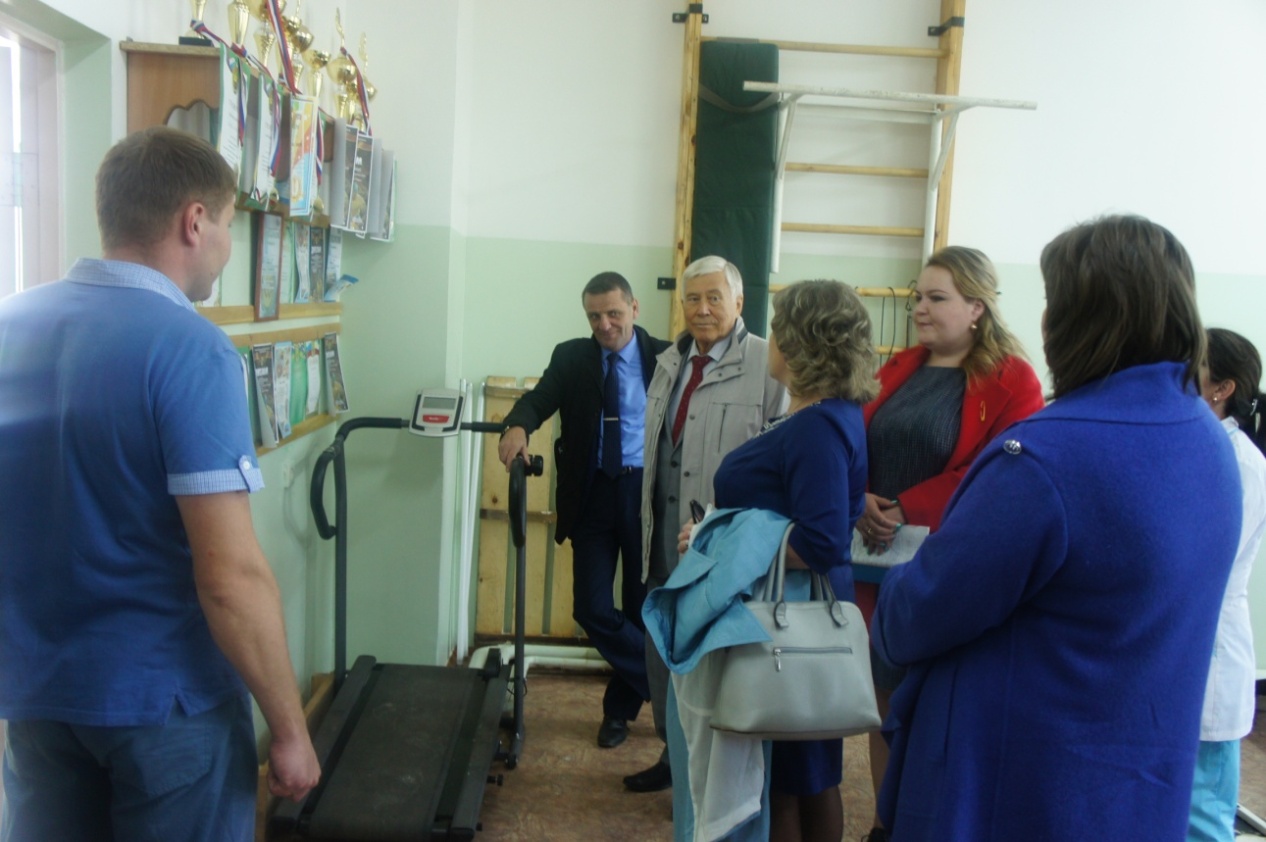 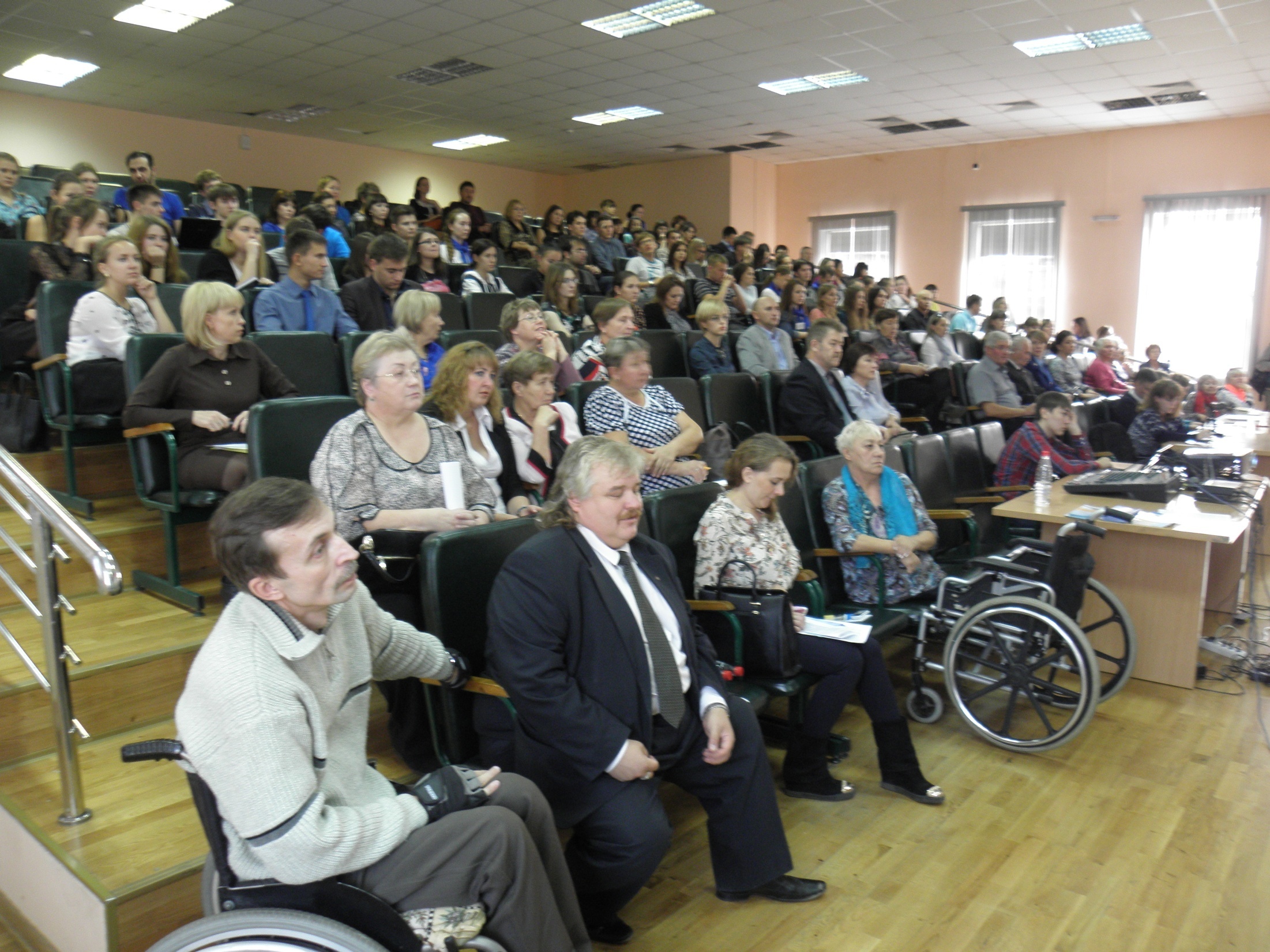 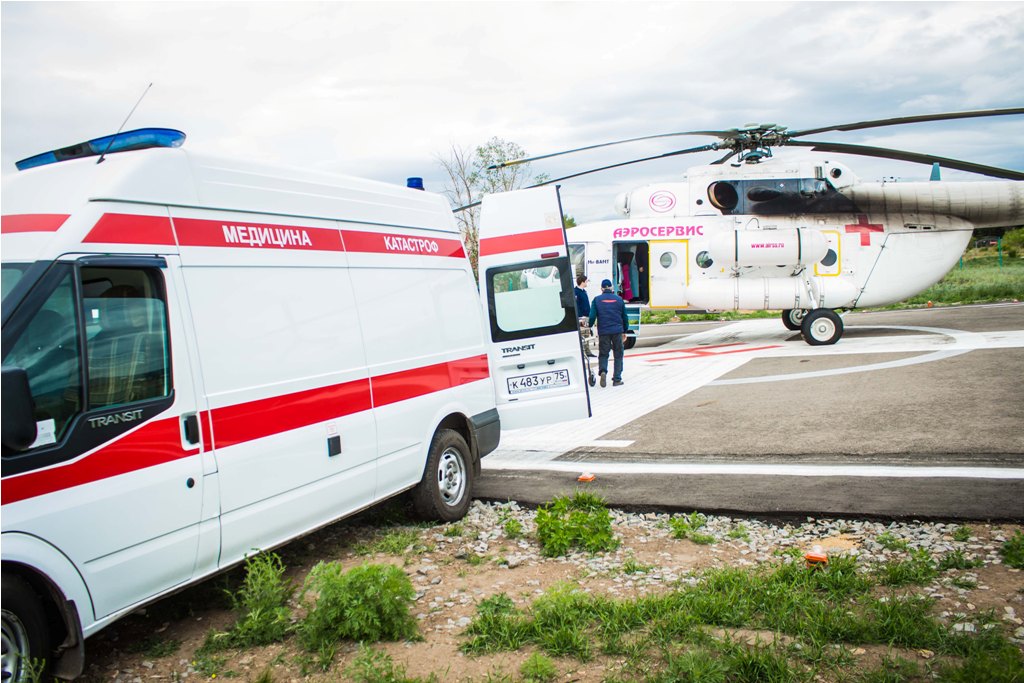 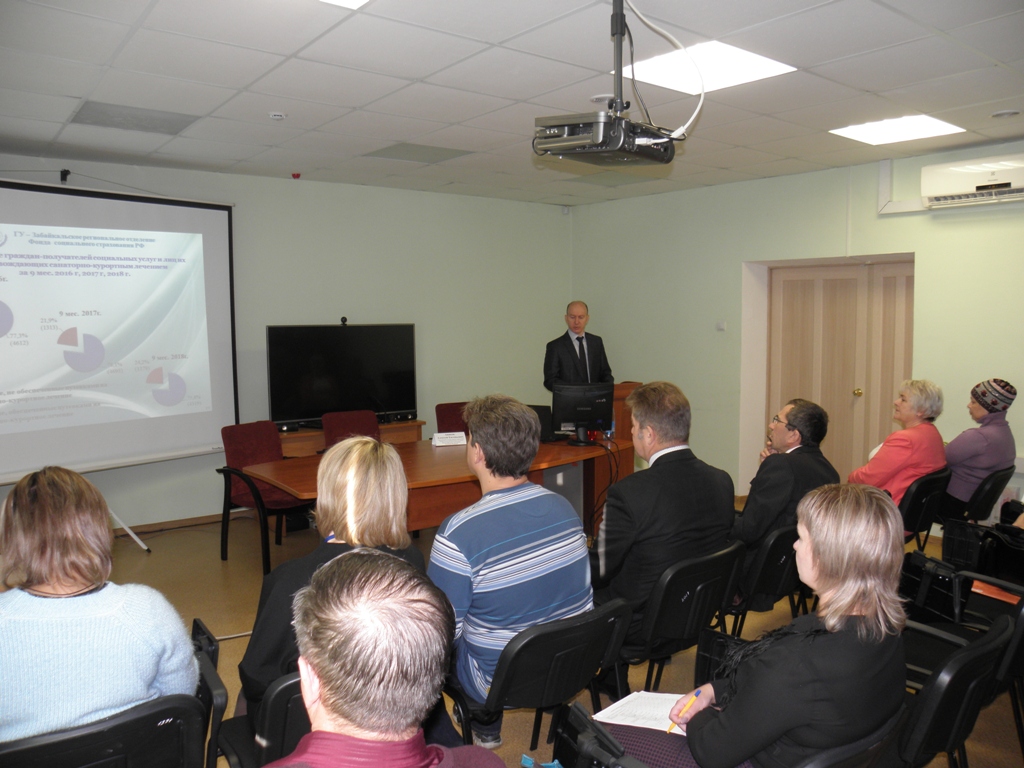 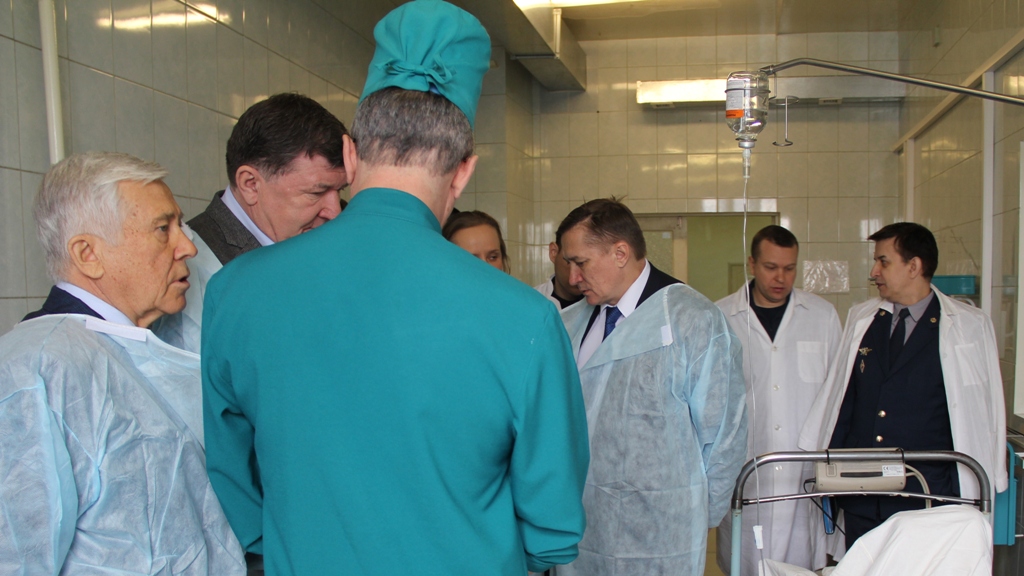 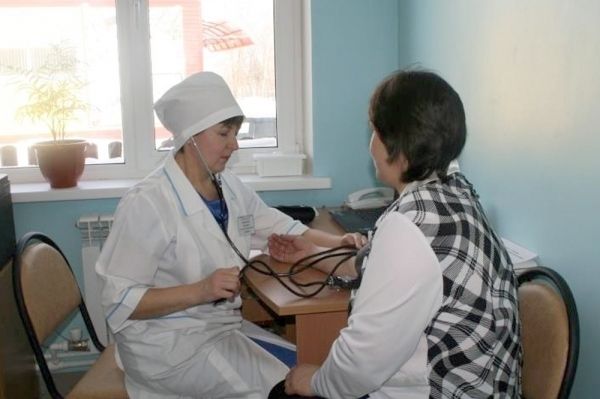 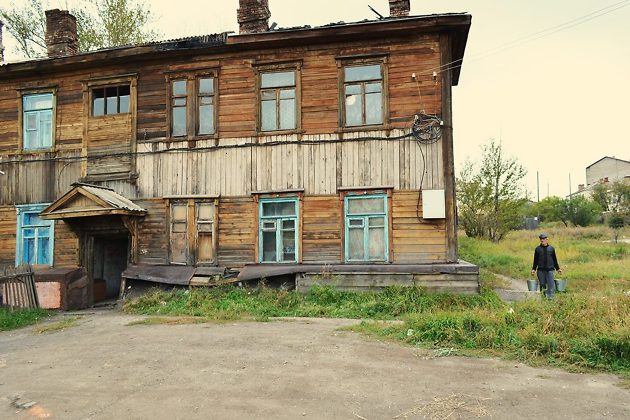 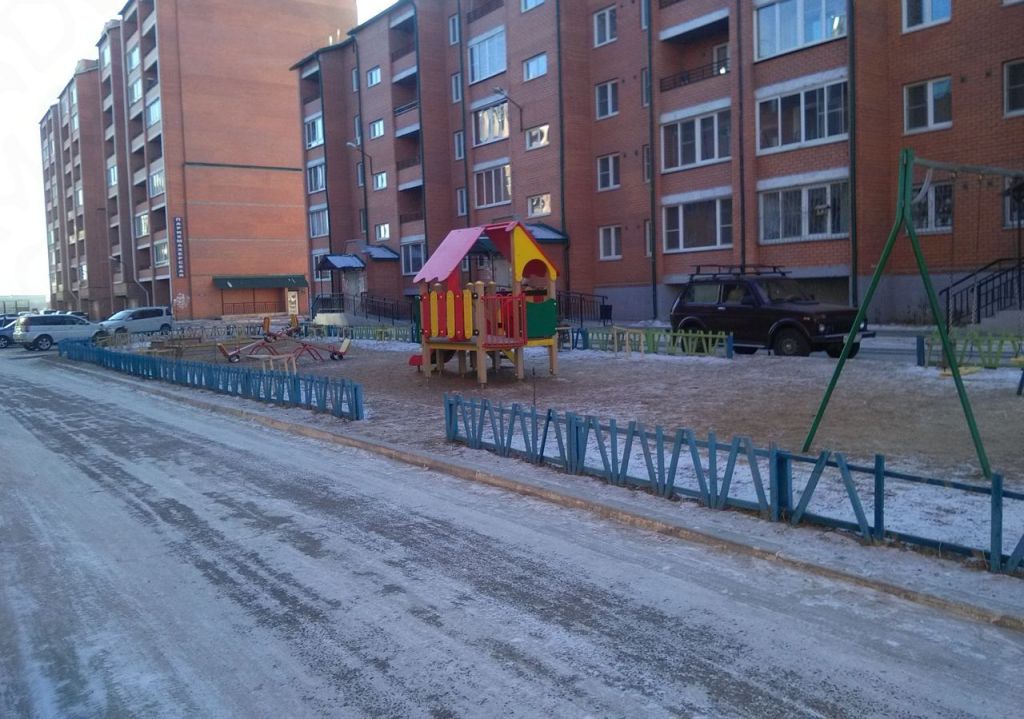 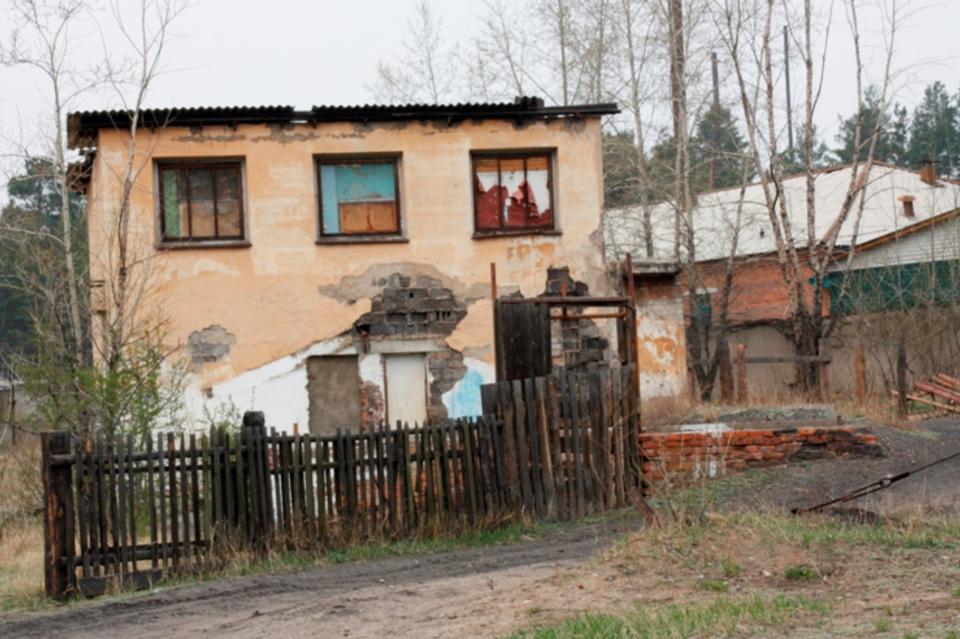 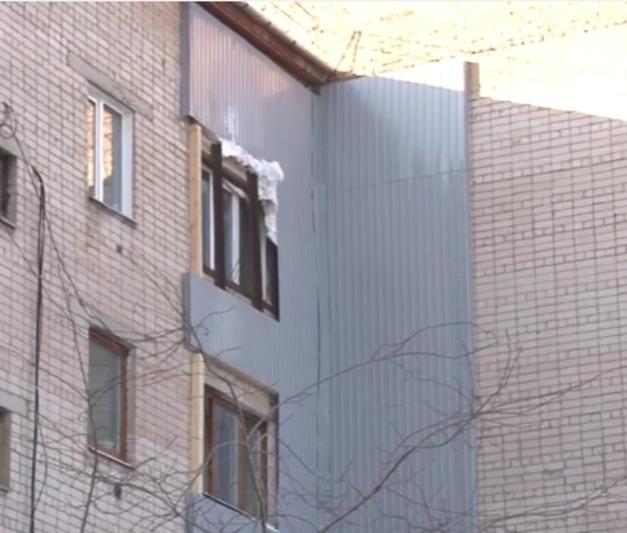 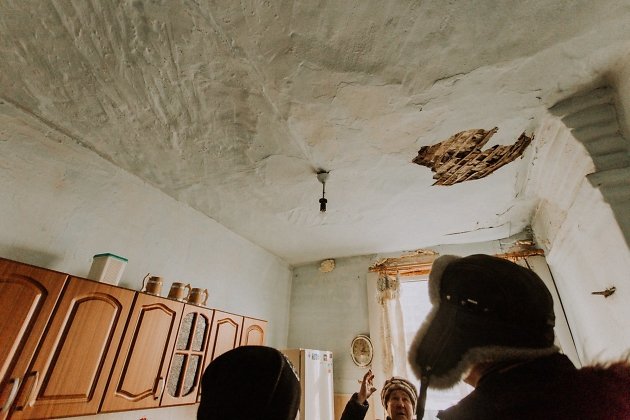 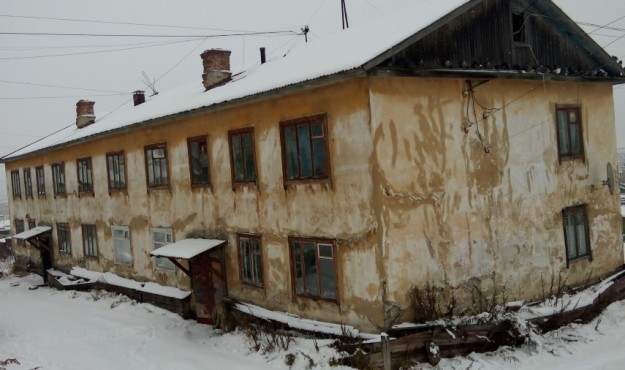 граждан, состоящих на учете в администрациях районов 
ГО «Город Чита» в качестве нуждающихся в жилых помещениях
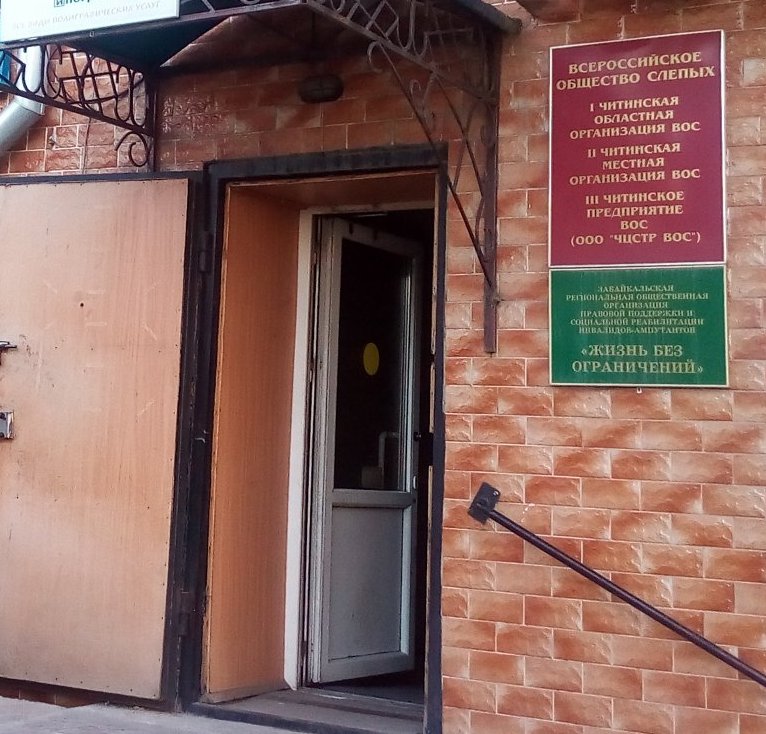 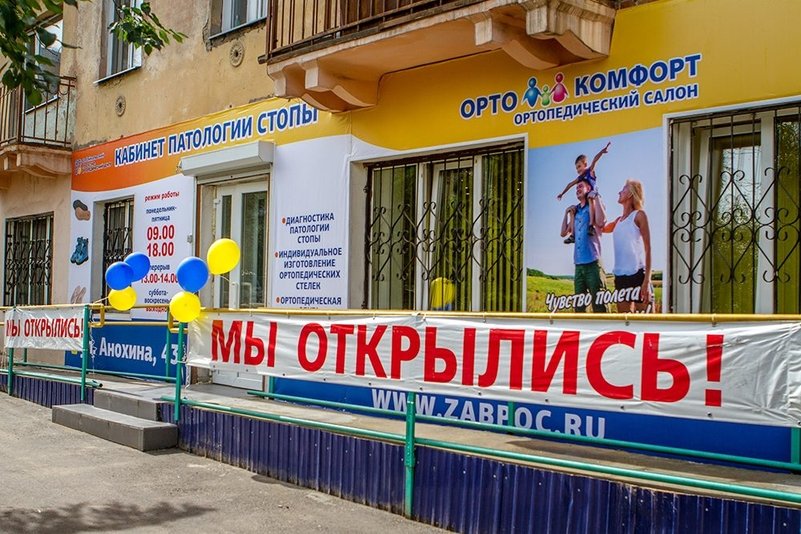 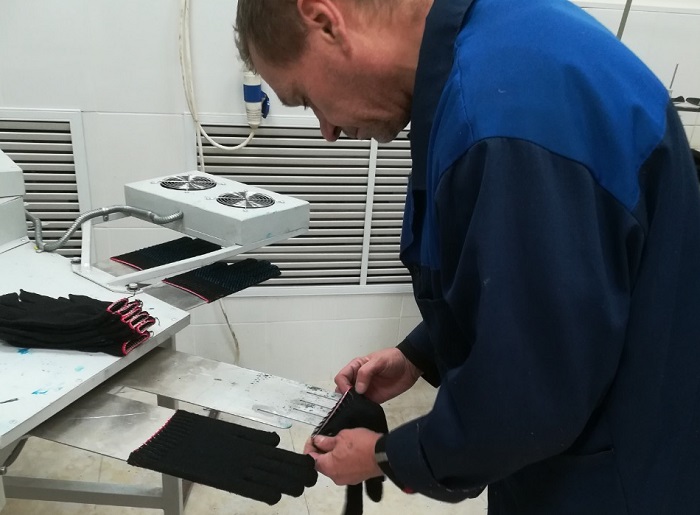 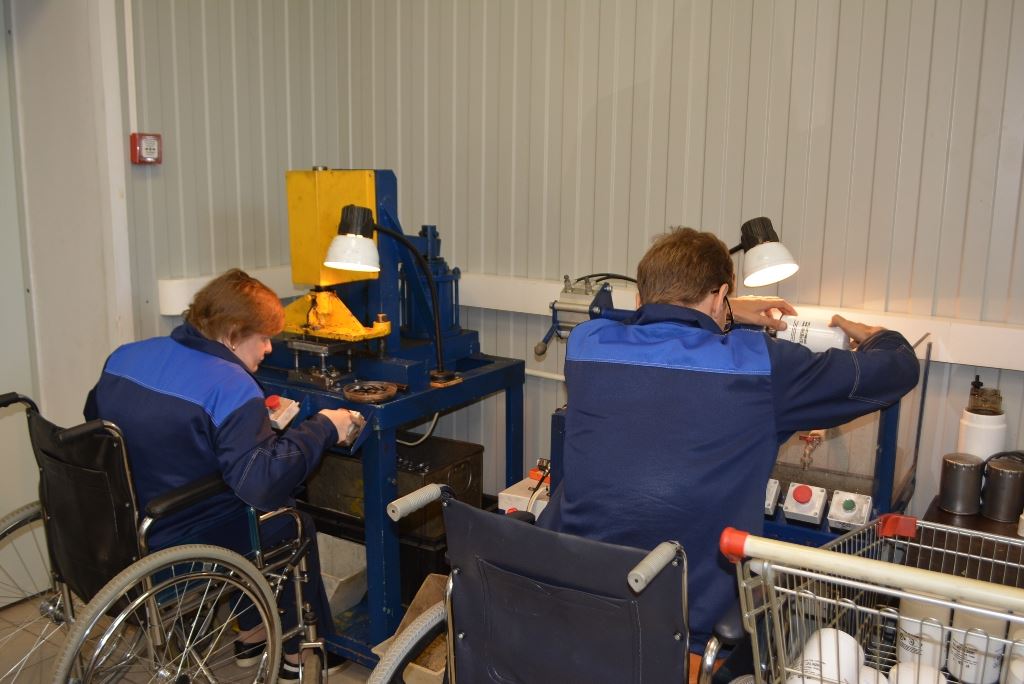 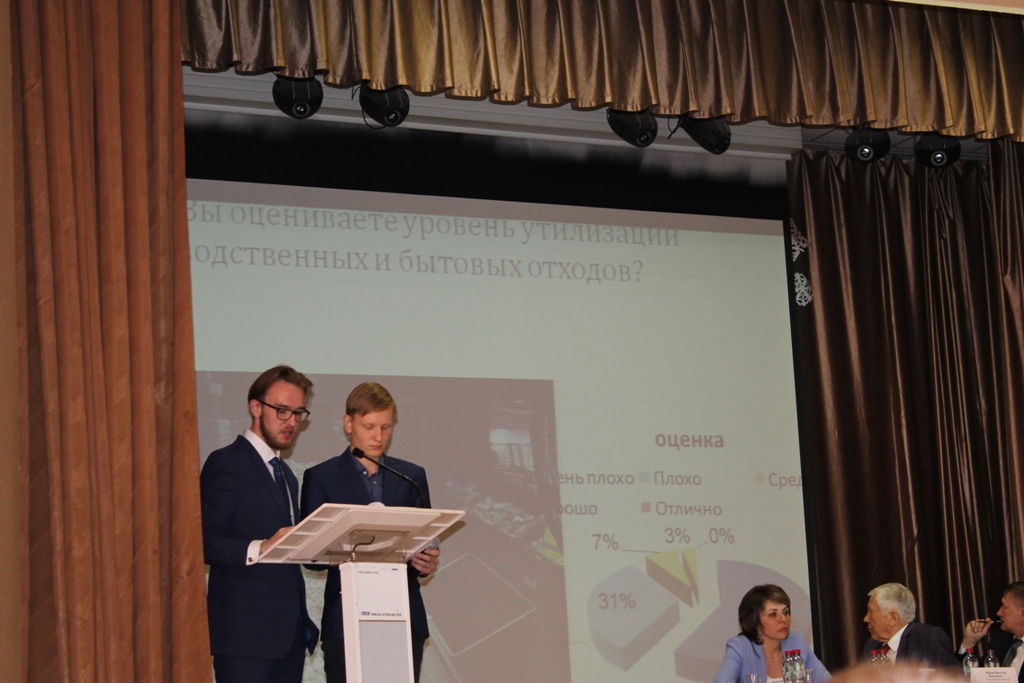 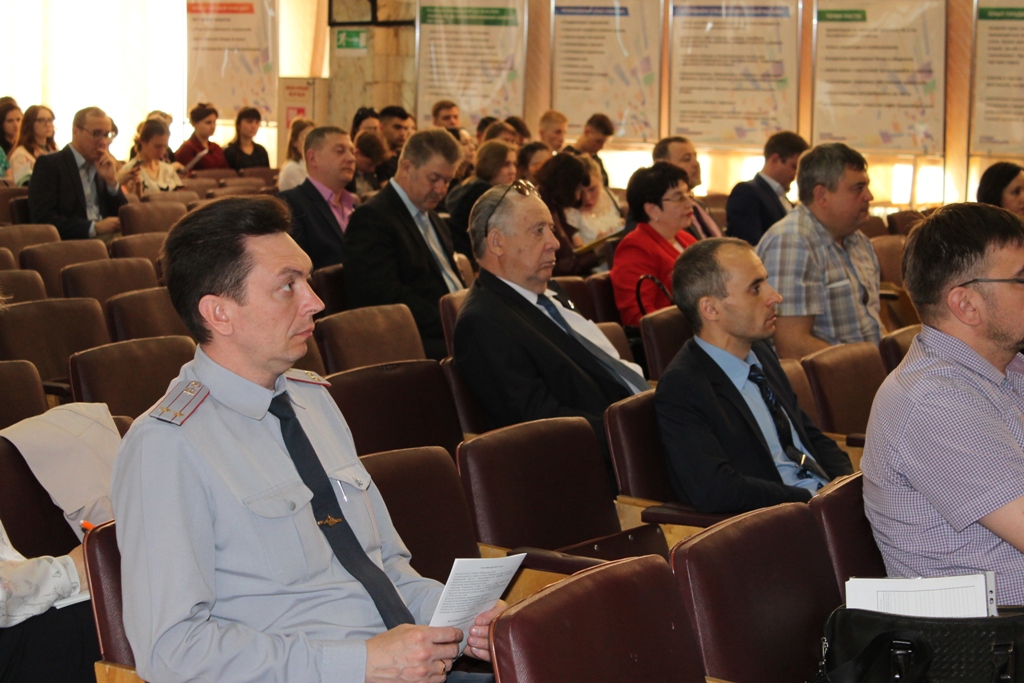 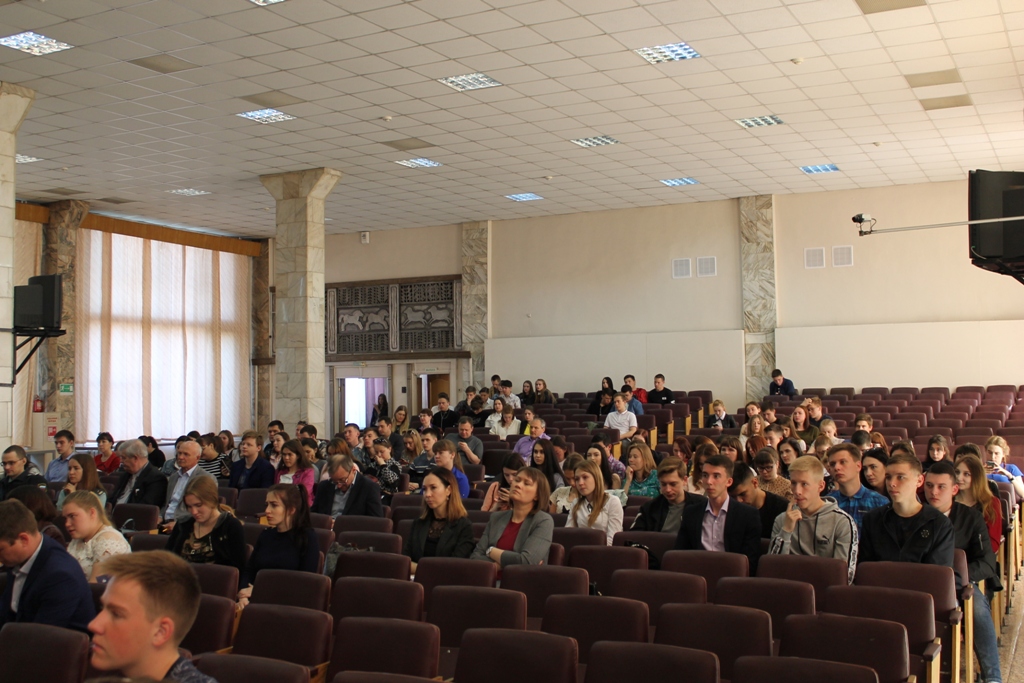 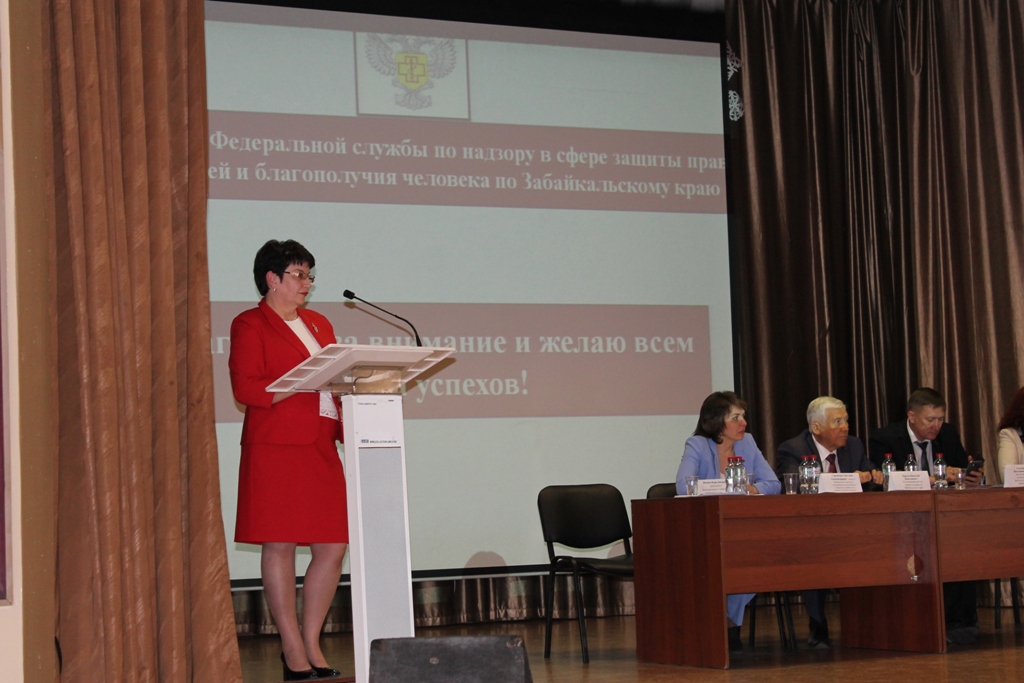 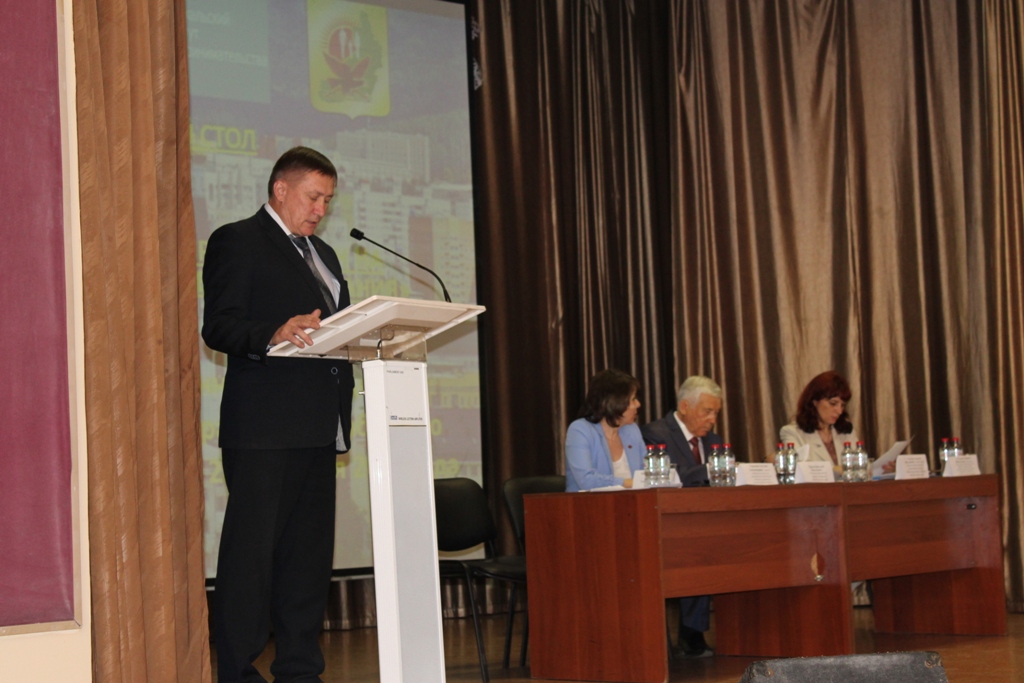 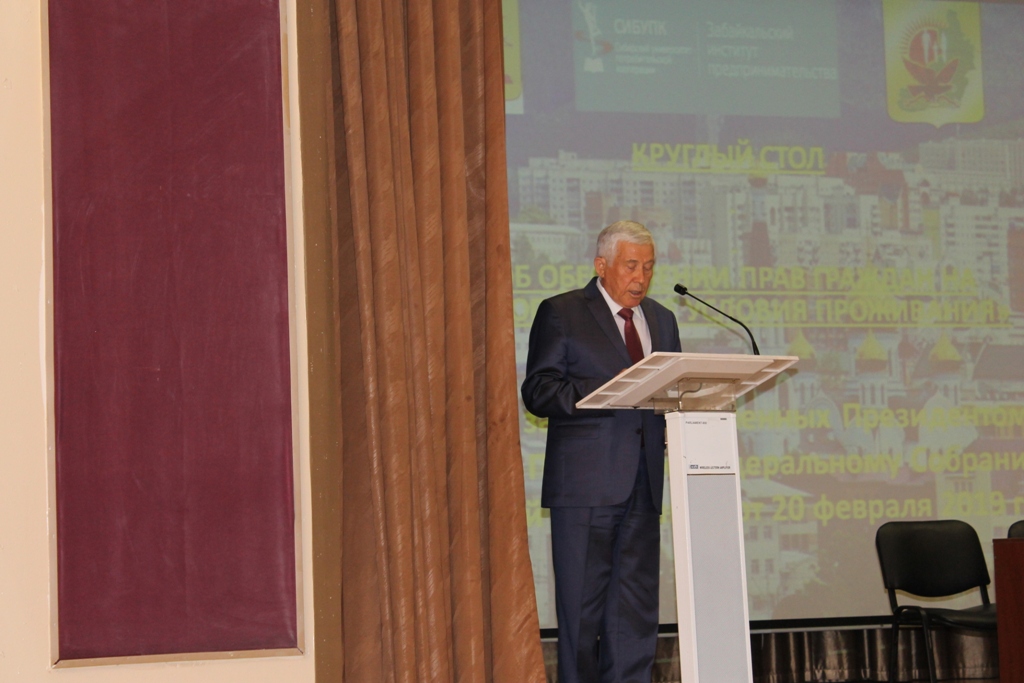 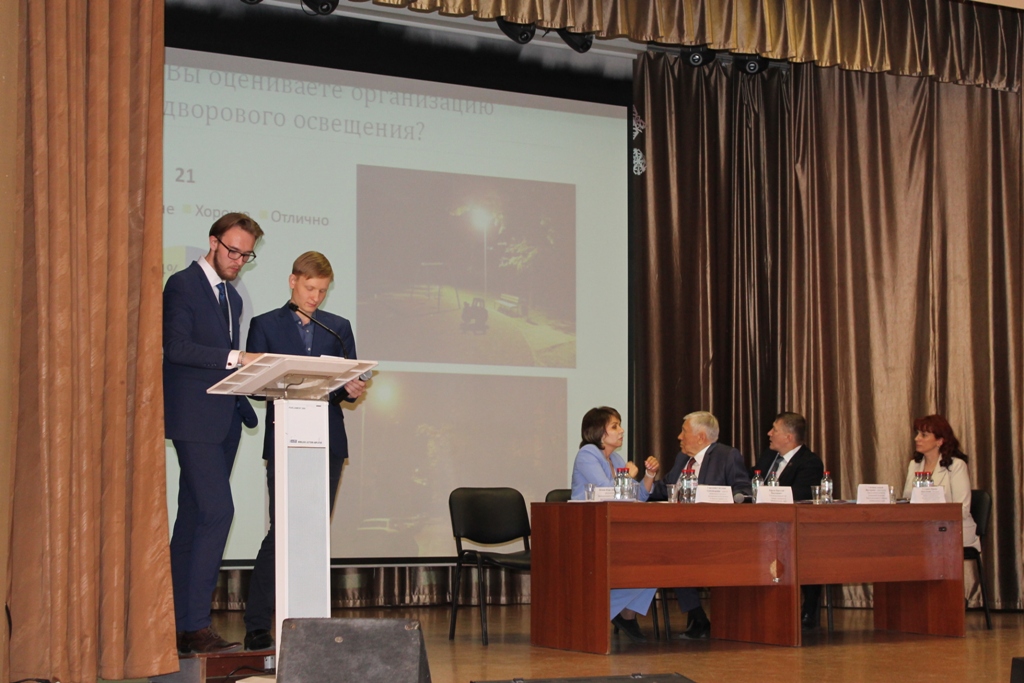 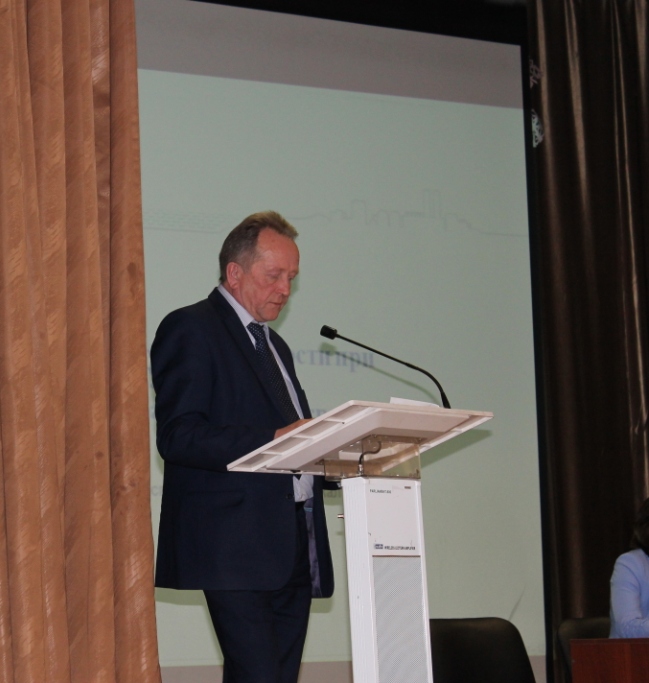 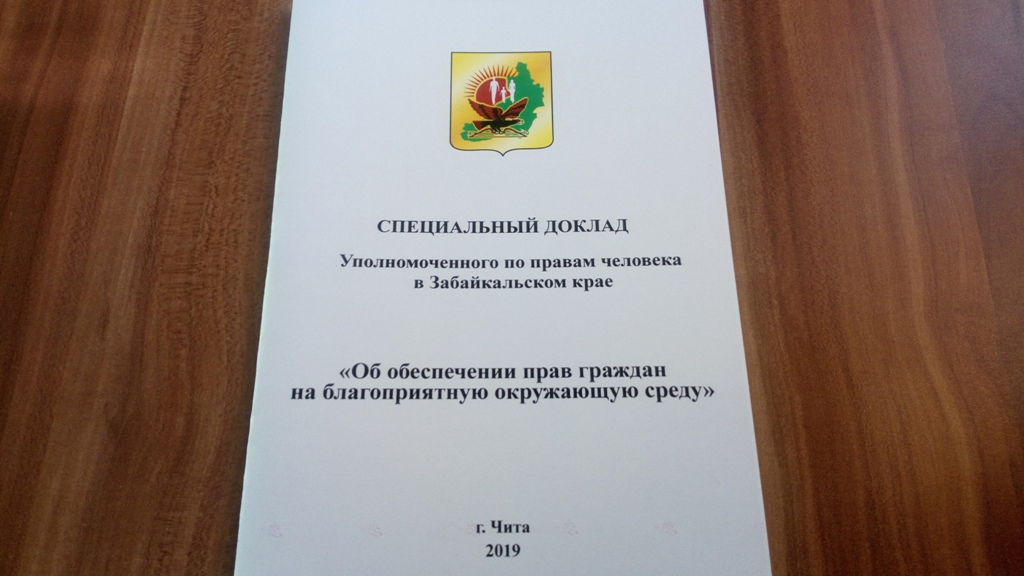 Количество обращений от подозреваемых, обвиняемых, 
содержащихся в СИЗО и осужденных к лишению свободы
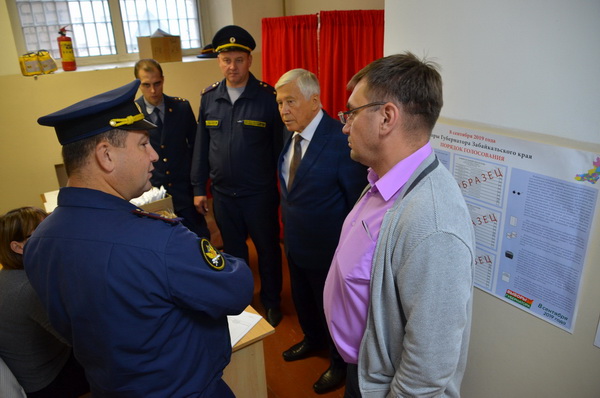 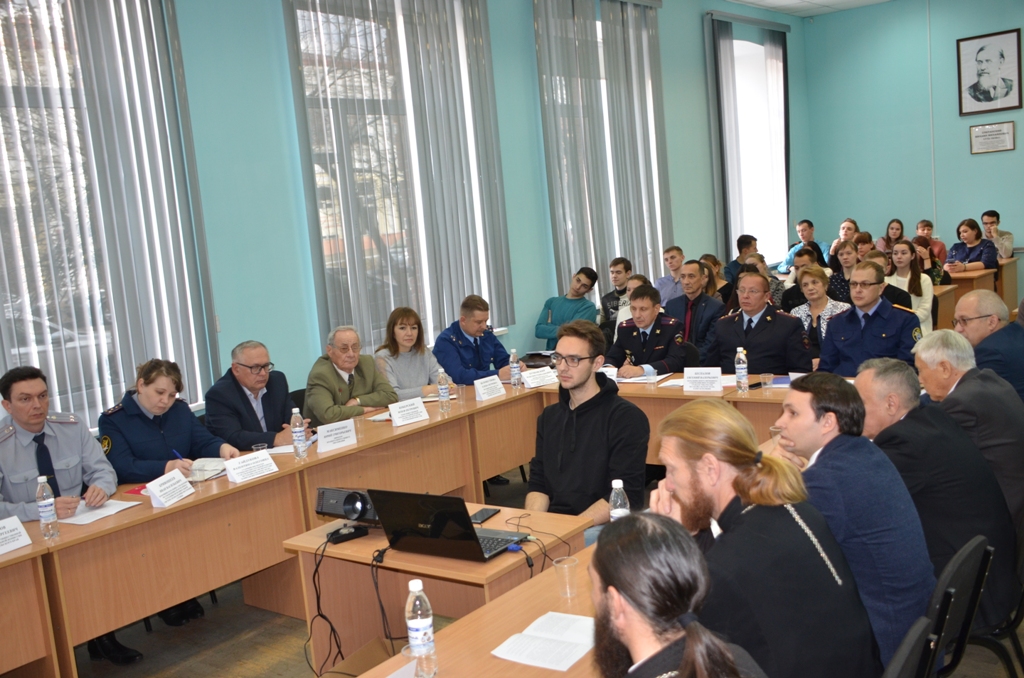 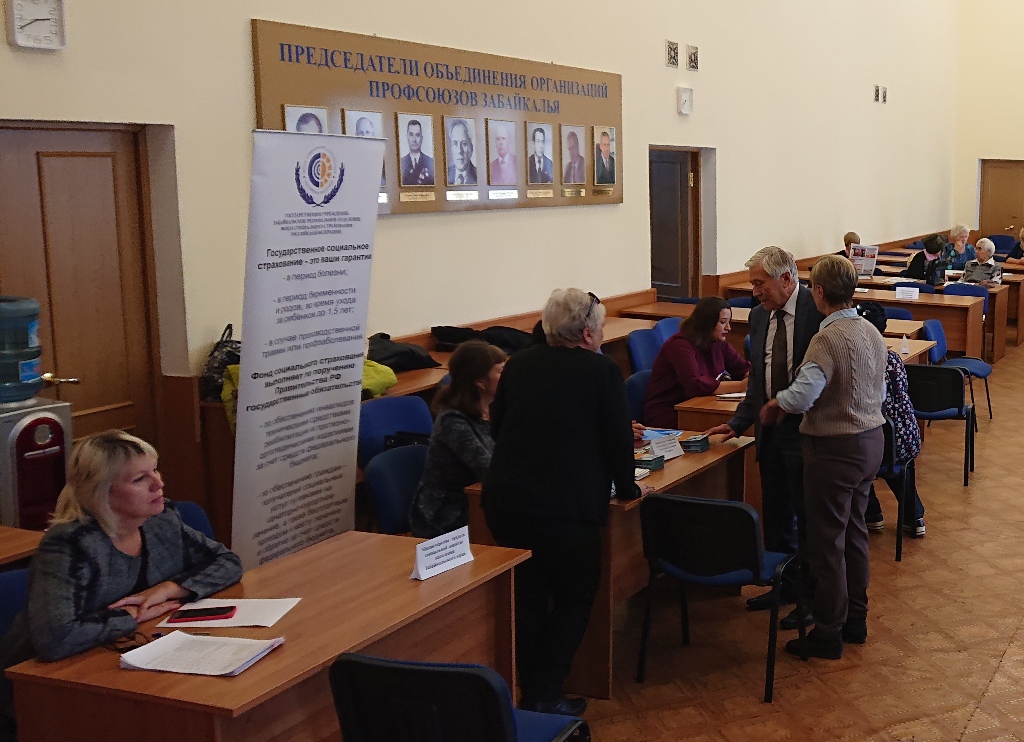 Мероприятия правового марафона
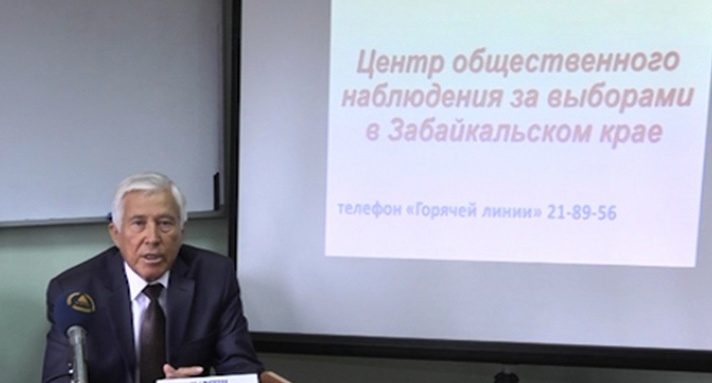 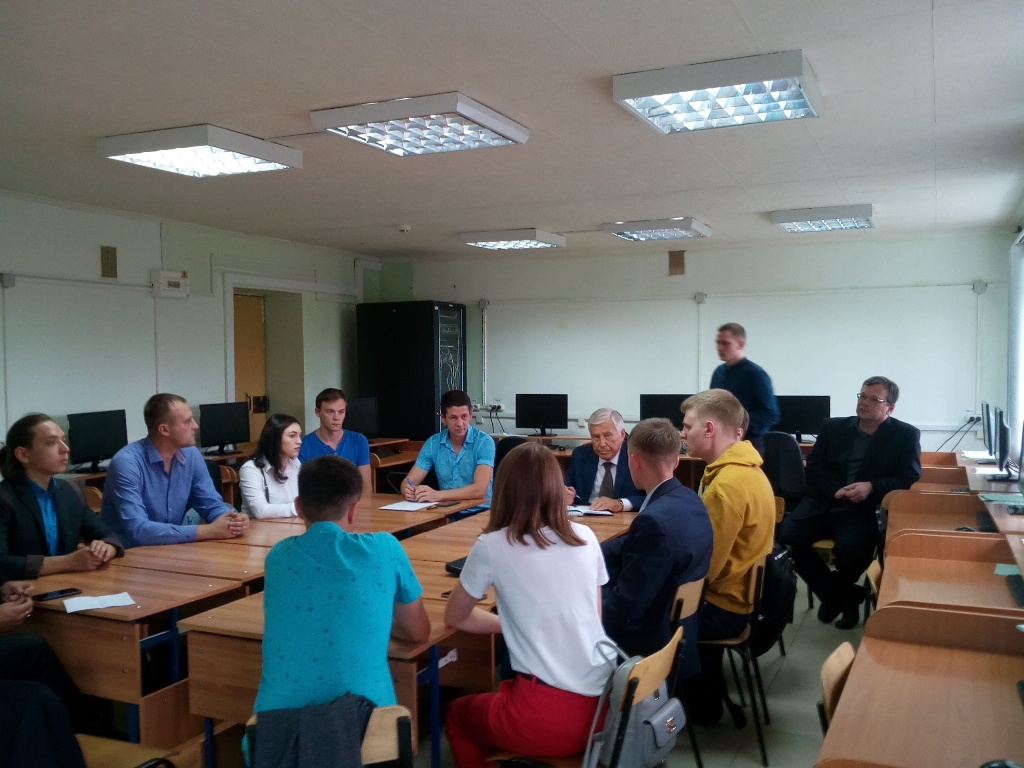 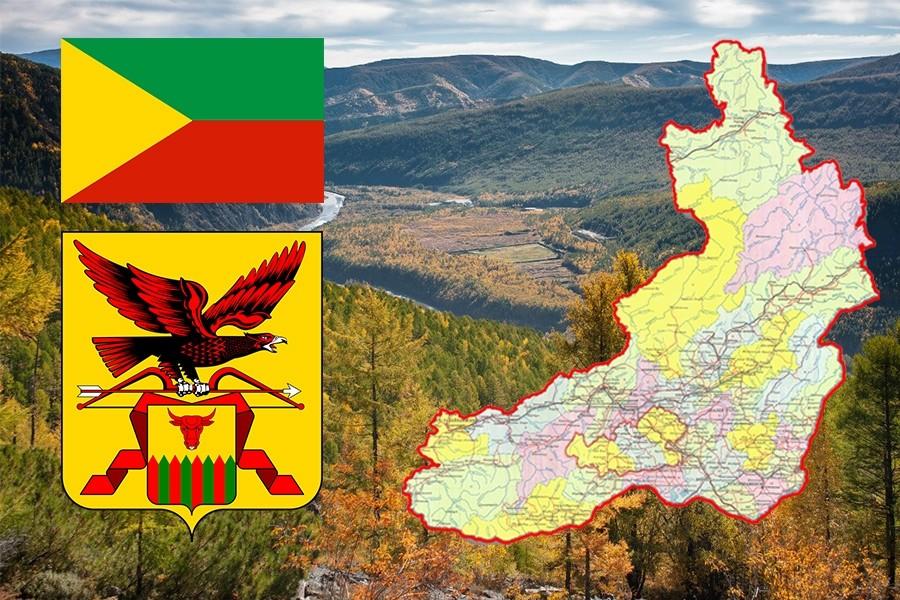